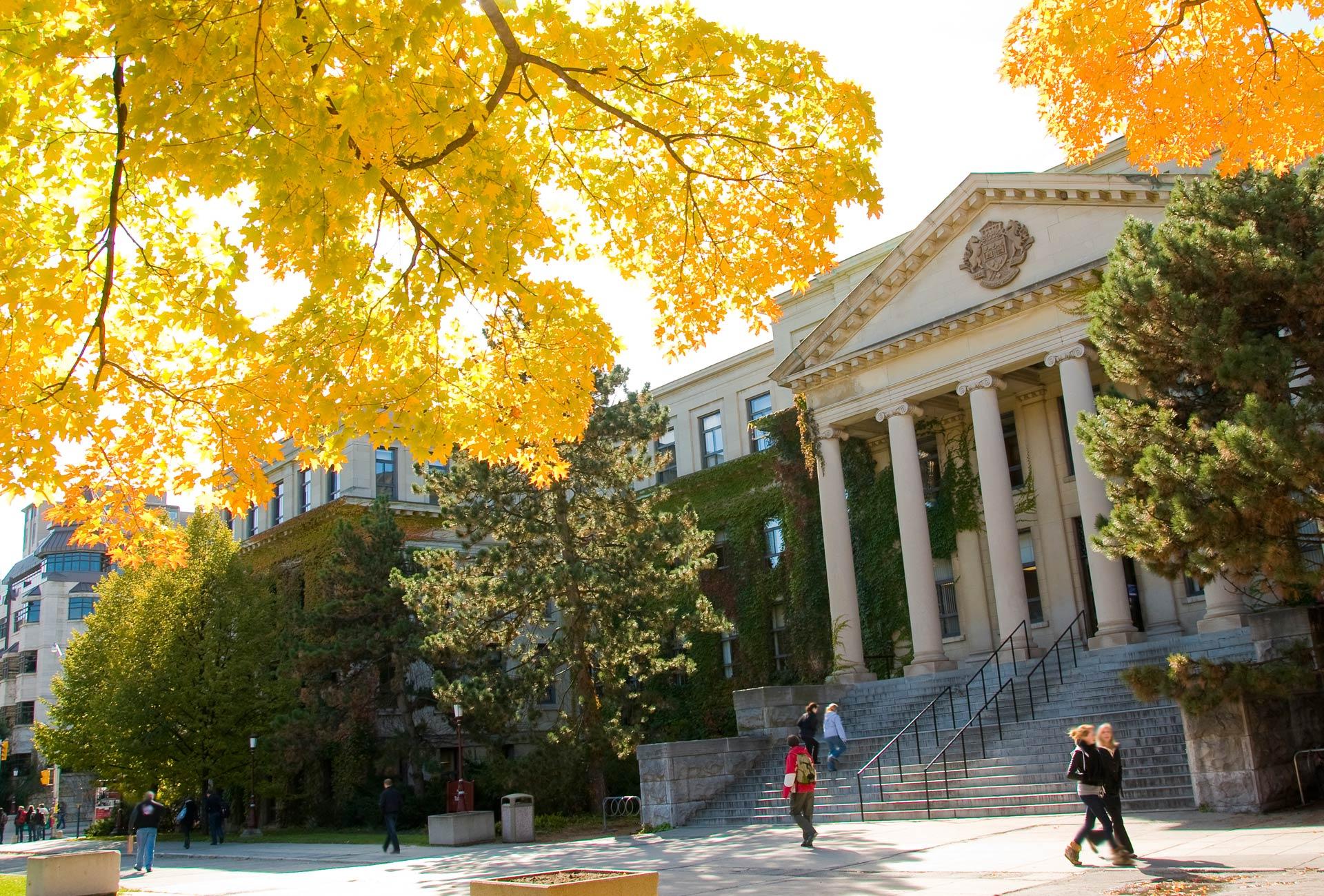 Canada’s Departmental Corporations: Hybrid Governance for Hybrid Times

“Value of hybridity – hybridity of value”.
IRSPM Special Interest Group (SIG) on Governing and Managing Hybridity
Tampere (Finland) and virtual
4 & 5 November 2020
Jennifer Hall, Ph.d (Candidate), University of Victoria
Michael A. O’Neill, Ph.D., M.Ed, University of Ottawa
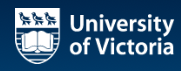 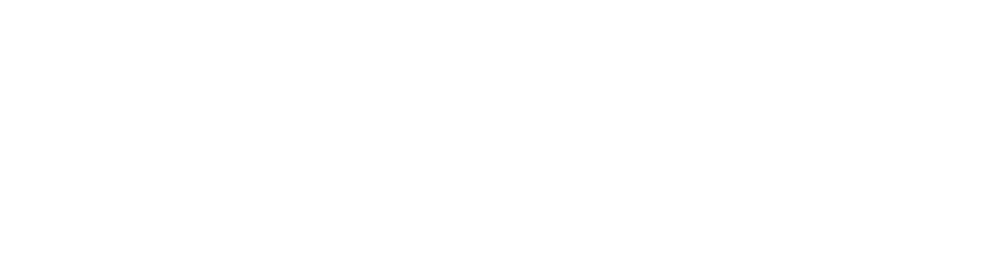 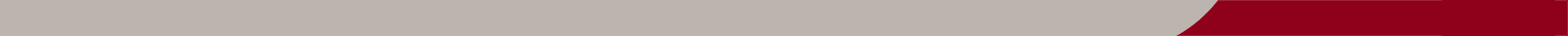 [Speaker Notes: PAGE COUVERTURE (option 1)REMARQUE : À lire avant d’utiliser le gabarit
Les éléments suivants du gabarit ne peuvent pas être modifiés :• En-tête institutionnel grenat (Université d’Ottawa | University of Ottawa)• Pied de page institutionnel comprenant la bande grise et grenat ainsi que le logo

Les éléments suivants du gabarit peuvent être modifiés :• L’adresse Web uOttawa.ca dans le pied de page peut être personnalisée afin de répondre aux besoins de l’utilisateur et le nom du document peut être inséré à la droite de l’URL si nécessaire. Vous pouvez simplement taper l’adresse Web désirée dans la boîte appropriée
• La photo ou l’image de fond peut être remplacée par celle de votre choix




COVER PAGE (option 1) 
NOTE: Read before using template
The following elements of the template must remain untouched and cannot be modified:
• Corporate (Université d'Ottawa | University of Ottawa) garnet header
• Corporate uOttawa footer including the grey/garnet stripe and logo

The following elements of the template may be customized:
• You may include the uOttawa.ca URL of your choice in the footer, and insert the name of the document to the right of the URL, if needed
• The URL can be customized to a specific URL by following these simple steps: On the PowerPoint View tab, in the Master Views group, select Slide Master. Select the third slide on the left side panel, and type in the desired URL on the slide• The photo or background image may be replaced by the photo or background image of your choice]
What is our research question?
To explore the limits and nature of autonomy and control by looking at a hybrid governance model
How do you we approach hybridity?
In keeping with seminar theme and definition of hybridity

Governments increasingly initiate hybrid governance arrangements, and work with or through hybrid organizations and opt for hybridized service delivery systems.

Hybridity understood as a merging of traditional public sector governance principles, with governance arrangements aligned to organizational autonomy
Why does this matter?
the myriad arrangements that continue to evolve in PA/public governance increase fragmentation and coordination issues
risks of fragmentation:
policy inconsistency
misalignment of organizational and public policy goals
government’s management and oversight capacity
political
accountability
What are departmental corporations?
Federal government institutions (14) established to provide management of key programs and initiatives across wide range of policy fields
Statutory Body
Corporate form
Autonomous, but operationally close to head of portfolio
Range of activities
regulatory, adjudicative, research, advisory and oversight functions)
Appropriated by parliamentary
Departmental corporations in the continuum of Canadian Federal government organizations
Ministerial departments
Departmental corporations
Special operating agencies
FAA Sch. III
FAA Sch. I.1
FAA Sch. I
FAA Sch. II
Not scheduled
Departmental agencies
Crown corporations
What is our autonomy measure and method?
Based on IOG governance test to establish autonomy rating/score
Review results
Based on IOG governance test to establish autonomy rating/score:
Average autonomy rating 40 points (out of max of 60)
Sectoral/functional review
Autonomy results by sector/function
What do our findings suggest?
Overall departmental corporations have limited policy autonomy
Governing Board main autonomy feature
Exertion of government control applied
Curtailed management/leadership autonomy
Submission to centrally determined administrative and policy requirements
Submission to Executive review of decision-making
What does this finding suggest for the future of hybridity?
governments are challenged with definitional, classification consistency
governance frameworks good on paper…
rationale for establishing hybrid organizations often unclear leading to
inconsistencies in implementation
governance deficits
inequitable use of governance and oversight mechanisms
confusion of form and function 
transparency and accountability issues
measuring public sector performance
Key sources
Institute on Governance (2011). The Governance Continuum: Origins and Conceptual Construct. Ottawa: Institute on Governance. Available at https://iog.ca/docs/the_governance_continuum_a_pgex_working_paper_pd_18577.pdf
Annex: Functional definitions
Adjudicative
an entity that renders impartial quasi-judicial decisions to resolve disputes against obligations set out in existing statutes and/or regulations or hears appeals on previously rendered decisions
Advisory
an entity that publicly provides advice to a Government on a particular issue that informs the formation of policy
Operational enterprise
an entity that sells programs and services to the public in a primarily commercial manner
Operational service
an entity that provides programs and services to the public in a primarily non-commercial manner within a well defined policy framework determined outside the organization itself
Regulatory
an entity that establishes and/or enforces rules of conduct in a particular sector of activity designated by statutes and/or regulations
Supervisory
an entity that impartially oversees activities on behalf of another entity with authority over those activities and reports on its findings
Trust
an entity that invests or otherwise administers funds on behalf of the public or other groups and entities designated in statutes and/or regulations